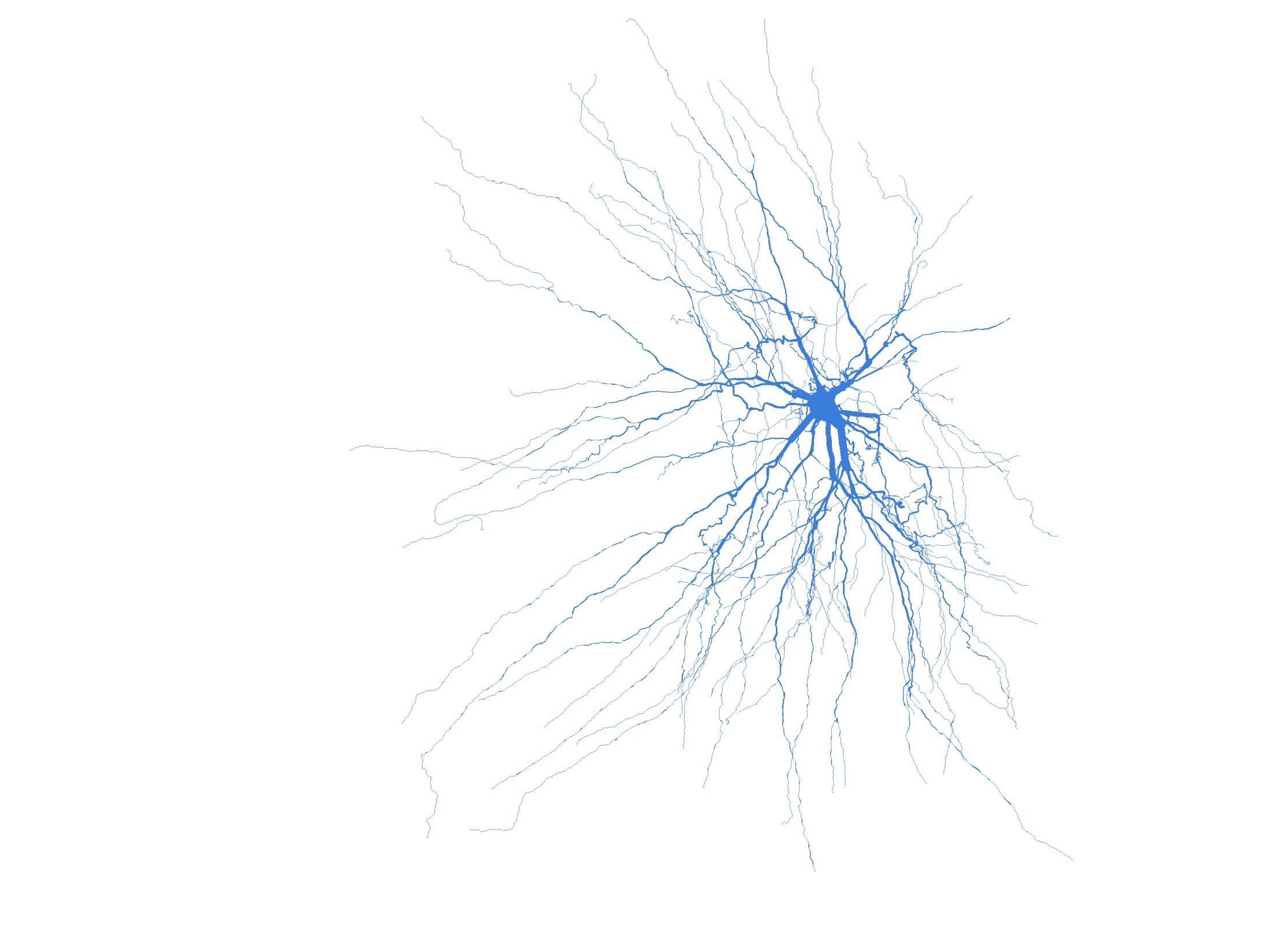 The Future of Neuroscience
Premier Health Partners / 
Wright State University 
Neuroscience Institute
WHYNEUROSCIENCE?
Decade of the Brain
Disease Burden
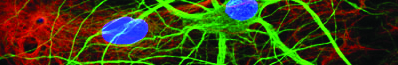 Importance of Neuroscience
EPILEPSY

10% of the population will have a seizure in their lifetime.

2.2 million people in the US have epilepsy

IOM: Access to high quality treatment falls short
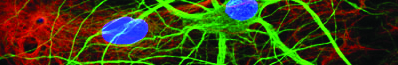 Importance of Neuroscience
STROKE

1 out of 6 persons will have a stroke in their lifetime.

Stroke is the leading cause of adult disability.

Time is brain
Time is Brain --  Quantified(Saver J. Stroke 2006; 37: 263-66)
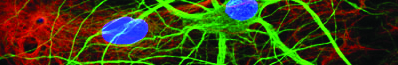 Importance of Neuroscience
ALZHEIMER’s DISEASE

5 million persons in US have Alzheimer’s

230,000 in Ohio have AD
High caregiver burden

US cost of AD in 2011 is $183 billion
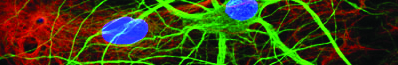 Importance of Neuroscience
ALZHEIMER’s DISEASE
Over the next 5 years

Death from Alzheimer’s will increase 64%

Death from heart disease will decrease by 13%

Death from HIV will decrease by 29%
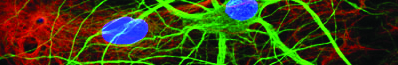 Importance of Neuroscience
HEAD INJURY
The leading cause of death in young adults

BRAIN HEALTH
Ohio ranks in top 30 but not top 10 of the 50 states in brain health
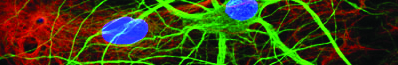 Importance of Neuroscience
SPINE DISEASE AND LOW BACK PAIN

8/10 persons have spine disease at some time

70 million physician office visits

130 million hospital and emergency room visits
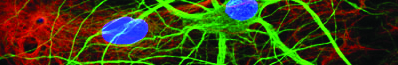 Importance of Neuroscience
NEUROLOGICAL ONCOLOGY

Glioblastoma survival has tripled in the last 10 years

209/100,000 incidence in 2001

221/100,000 in 2010
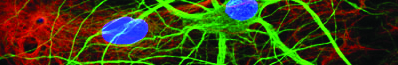 Medications and Surgical Devices FDA Approved for Neuroscience Diseases
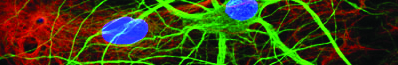 Medications and Surgical Devices FDA Approved for Neuroscience Diseases
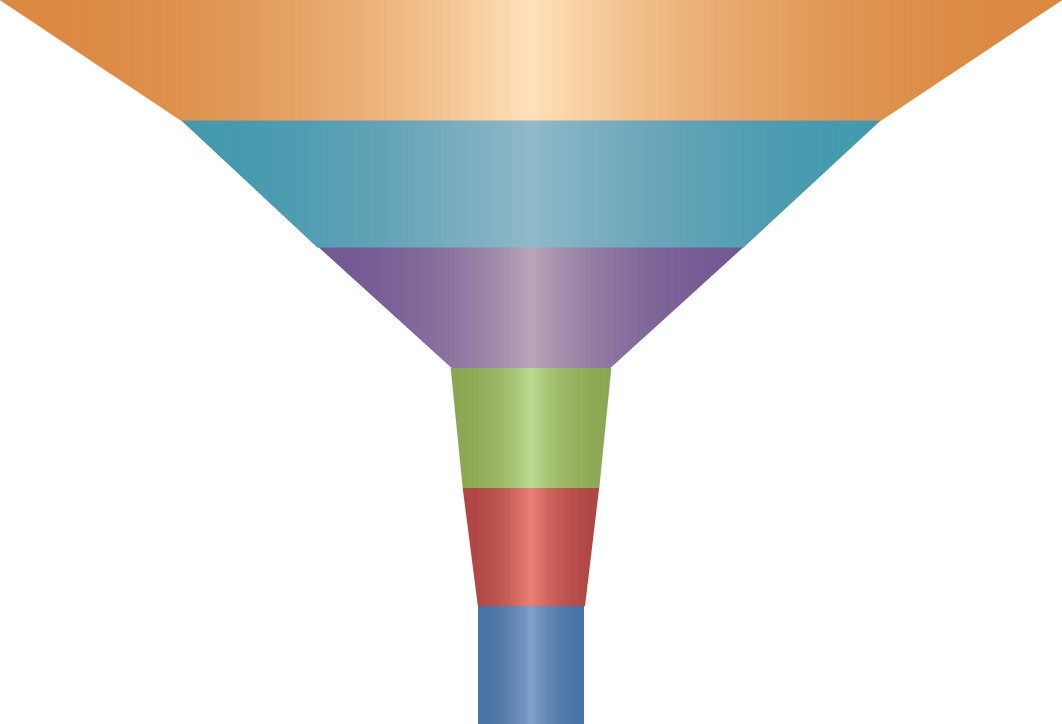 2010-20

2000-10

1990-00

1980-90

1970-80

1950-70
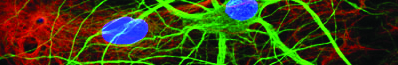 Advances in Neuroimaging
Functional MRI Imaging: The Brain at WorkImprovising Jazz
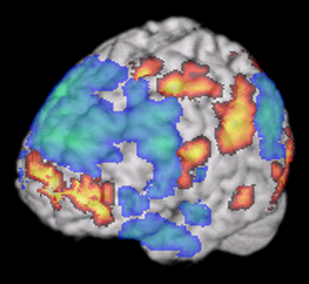 PHP/WSU Neuroscience InstituteHealthy Brain over the Ages
PHP/WSU Neuroscience Institute
PHP/WSU Neuroscience Institute
We cannot solve problems by using the same kind of thinking we used when we created them.
Albert Einstein
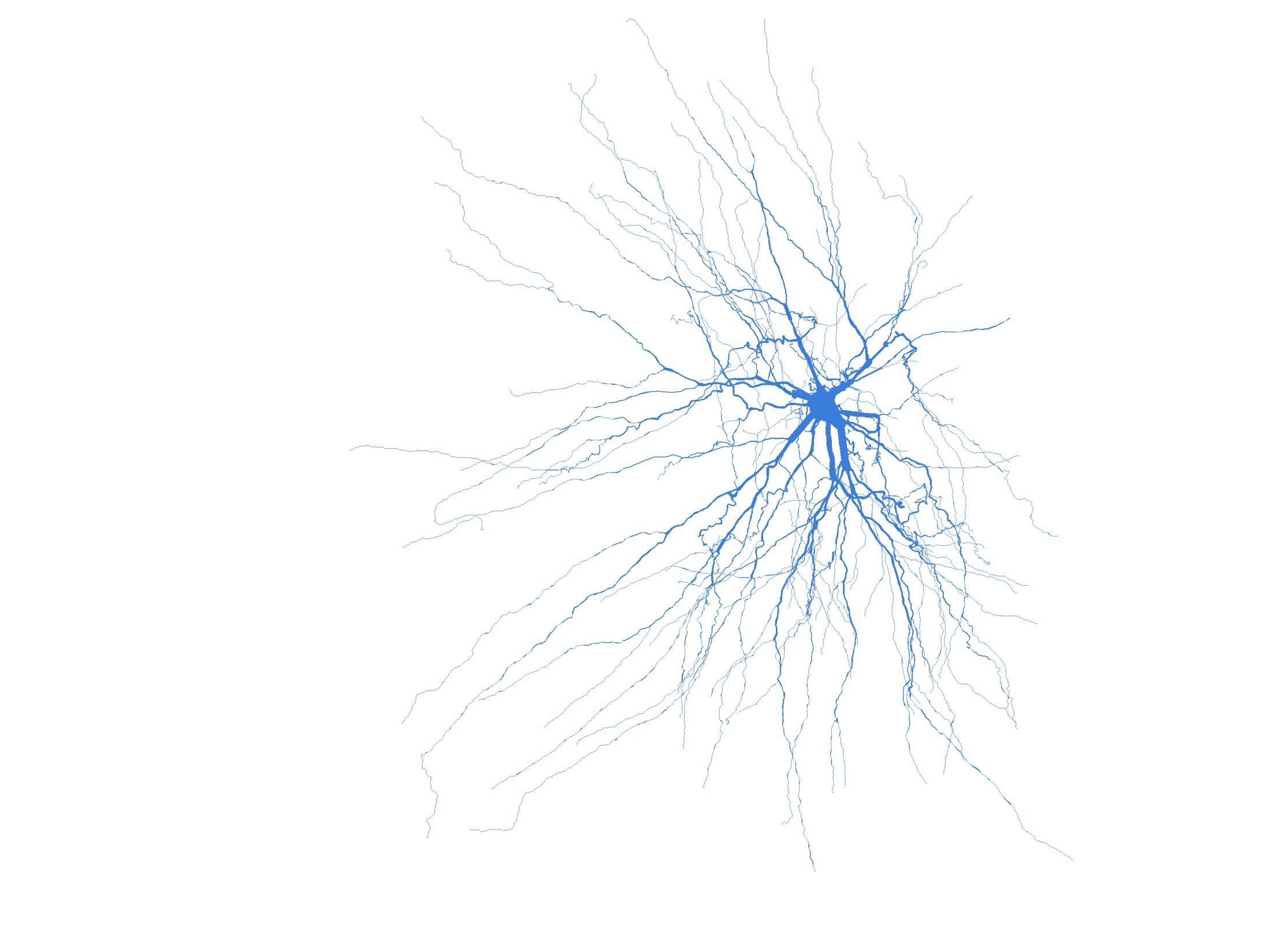 The Future of Neuroscience
PHP/WSU Neuroscience Institute
Join Us in the Journey